Центр социальной адаптации, реабилитации, обучения, проживания инвалидов и временного приюта
В сентябре 2022 года введён в эксплуатацию Центр социальной адаптации, реабилитации, обучения, проживания инвалидов и временного приютаЦелью работы центра социальной адаптации, реабилитации, проживания, обучения инвалидов и временного приюта - является обеспечение проживания инвалидов для прохождения обучения в реабилитационно-трудовых мастерских, участие в культурно-массовых, спортивных мероприятиях, посещения объектов здравоохранения, культуры, спорта и туризма, расположенных на территории Лепельского района.
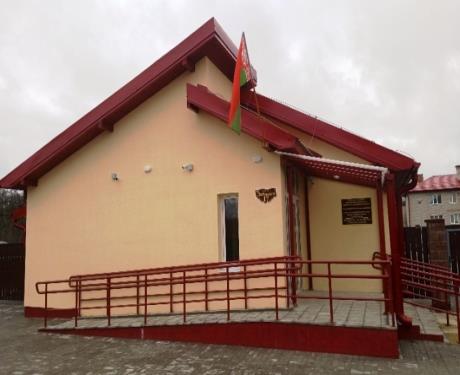 Центр социальной адаптации, реабилитации, обучения, проживания инвалидов и временного приюта
Кабинет социальной адаптации и реабилитации
Кабинет социального обучения
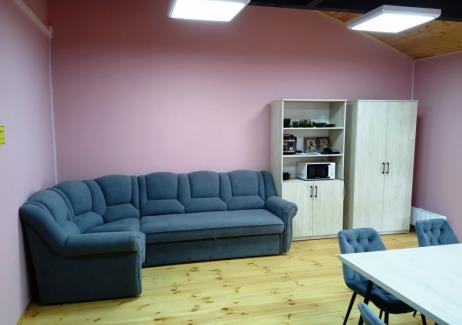 Центр социальной адаптации, реабилитации, обучения, проживания инвалидов и временного приюта
Комната для временного проживания
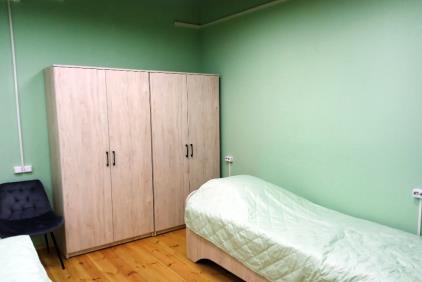 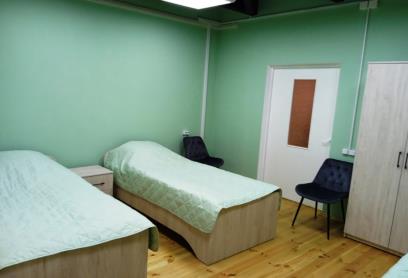 Центр социальной адаптации, реабилитации, обучения, проживания инвалидов и временного приюта
Территория с элементами благоустройства
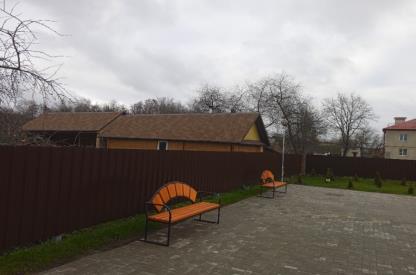 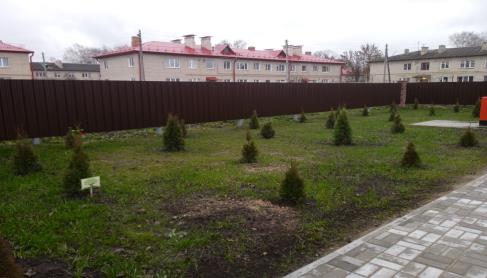 Прохождение обучения в Центре социально-трудовой, социально-бытовой и физической реабилитации инвалидов Лепельского районапо следующим направлениям:
Мастерская по растениеводству
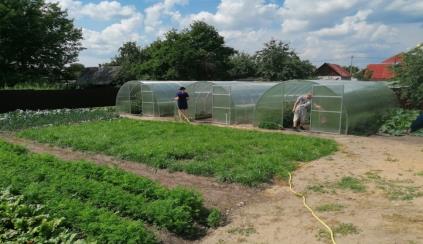 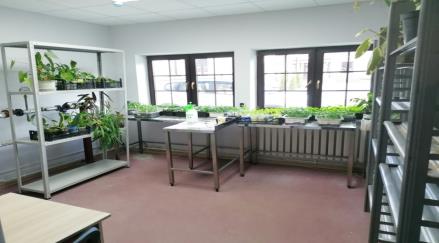 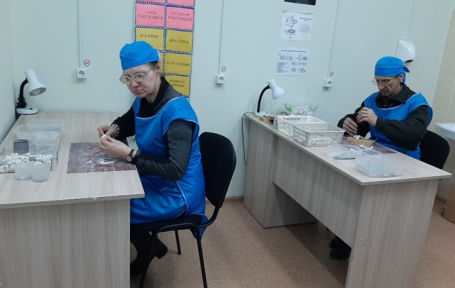 Трудовая мастерская 
по механической сборке 
штепсельной вилки
Швейная трудовая мастерская
Трудовая мастерская по изготовлению свечей и мыла
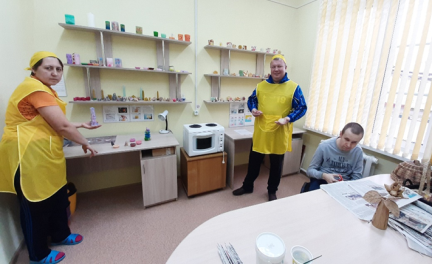 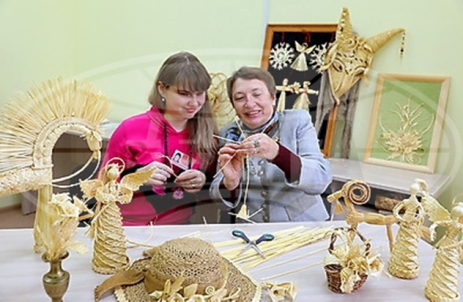 Трудовая мастерская по изготовлению сувенирной продукции и изделий из бисера
Трудовая мастерская «Выпечки»
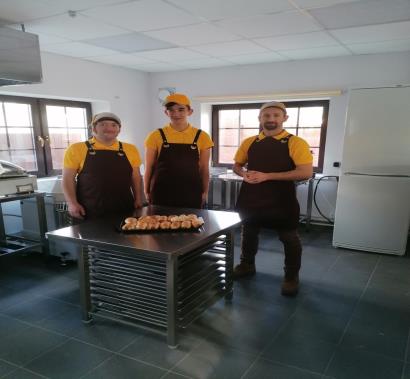 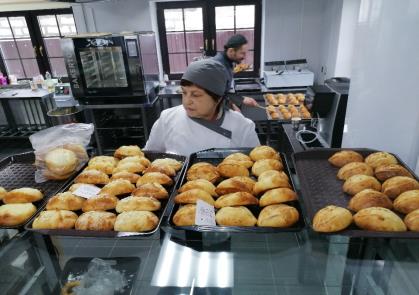 Спасибо за внимание!